Θεωρία Υπολογισμού
Πεπερασμένα Αυτόματα
Η κλάση των κανονικών γλωσσών είναι κλειστή ως προς την ένωση
L1, L2  κανονικές -> L=L1UL2   κανονική
P1 = {Q1,Σ1,δ,q1,F1}
P2 = {Q2,Σ2,δ,q2,F2}

P = {Q,Σ,δ,q,F}
Q = {(r1, r2) | r1 ∈ Q1 και r2 ∈ Q2}
Σ = Σ1 ∪ Σ2
δ((r1, r2), a) = (δ1(r1, a), δ2(r2, a))
q0 = (q1, q2)
F = {(r1, r2) | r1 ∈ F1 ή r2 ∈ F2}
L1, L2  κανονικές -> L1UL2   κανονική
L1 = {w | |w| μονό και ξεκινά με «0» ή ζυγό και ξεκινά με «1»}
L2 = {w | w = ε ή έχει «1» σε κάθε μονή του θέση}
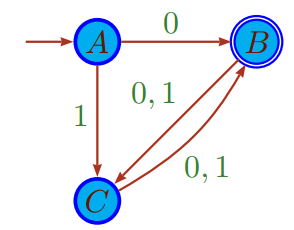 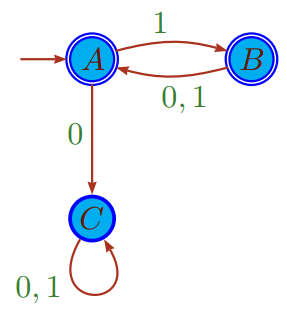 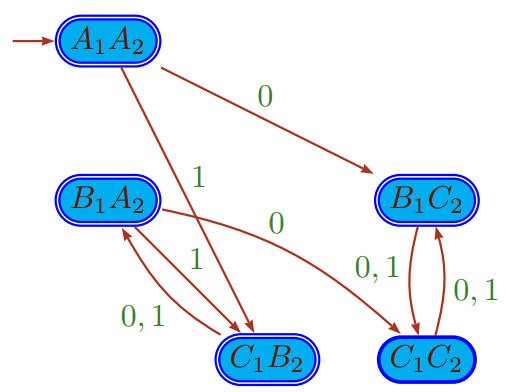 L1, L2  κανονικές -> L1∩L2   κανονική
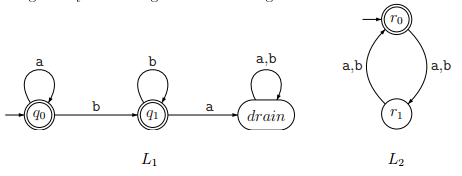 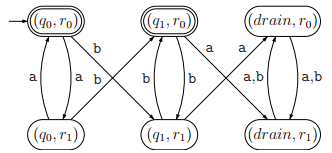 L1, L2  κανονικές -> L1UL2   κανονική
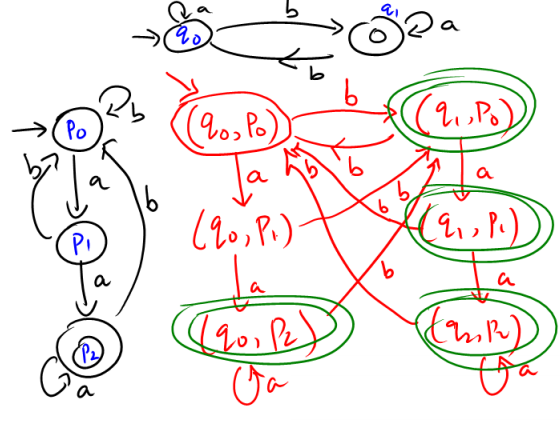 Η κλάση των κανονικών γλωσσών είναι κλειστή ως προς την συναρμογή
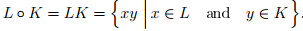 Ανταιτιοκρατικα πεπερασμένα αυτόματα
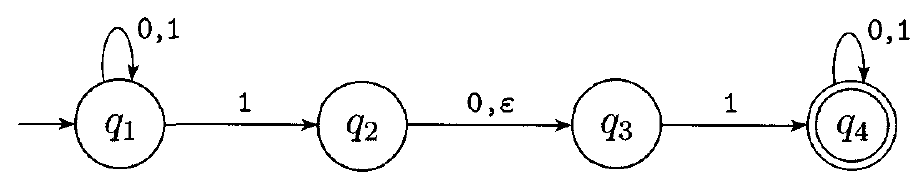 Από μια κατάσταση ξεκινούν περισσότερα από ένα βέλη μετάβασης
Η κενή λέξη ε
Υπολογισμοί
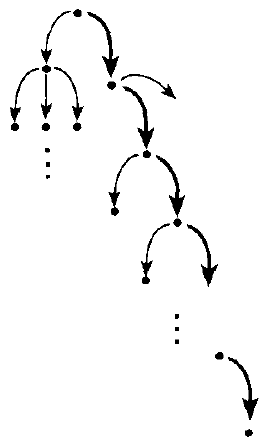 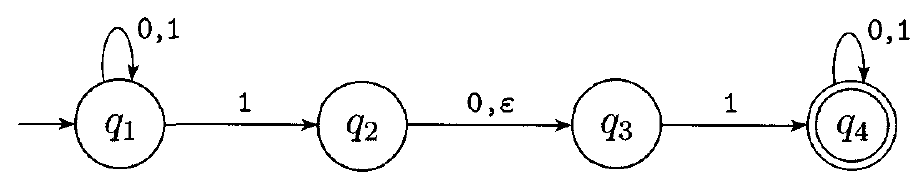 Παράδειγμα (010110)
Παράδειγμα
Αναγνωρίζει λέξεις με 1 στην τρίτη θέση 
(από το τέλος)
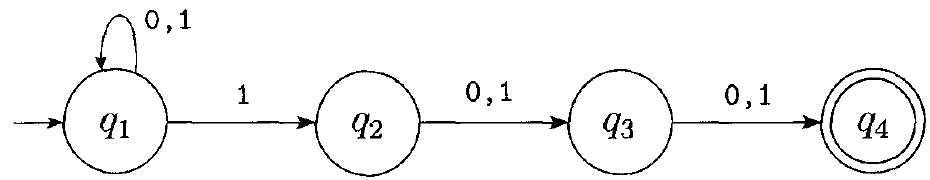 Παράδειγμα (συνέχεια)
Παράδειγμα
Αναγνωρίζει λέξεις με 1 στην τρίτη θέση




Αναγνωρίζει λέξεις ;;;
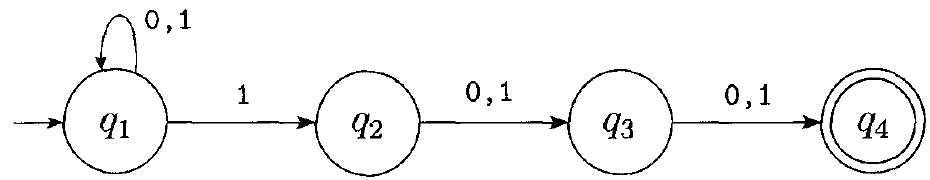 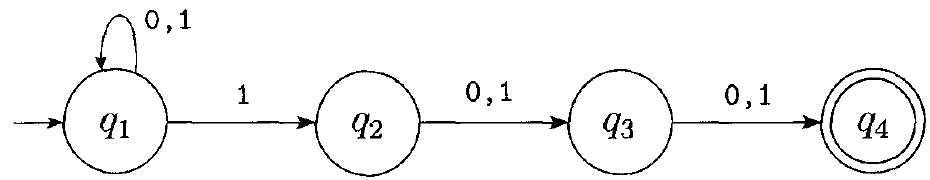 , ε
, ε
Παράδειγμα (μονοσυμβολικό)
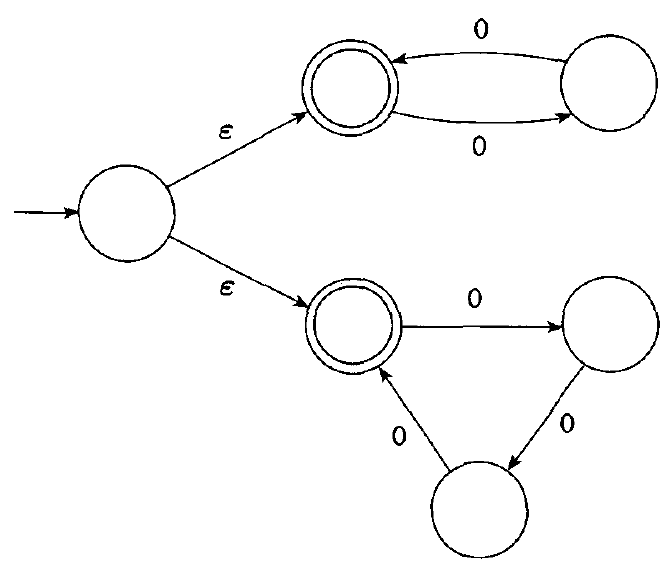 [Speaker Notes: It accepts all strings of the form Ok where k is a multiple of 2 or 3.]
Παράδειγμα
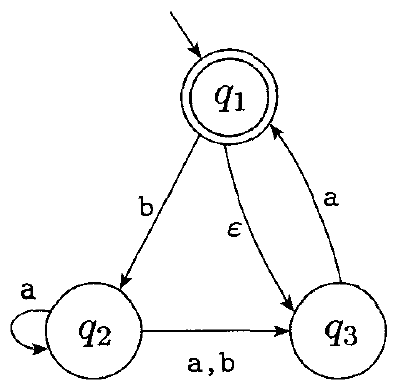 ε, a, baba, baa
b, bb